“数字”探秘——大本钟
棠外附小  殷雪林
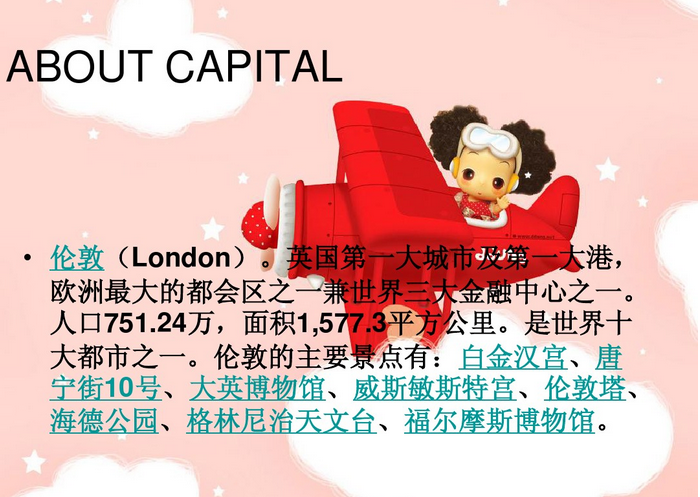 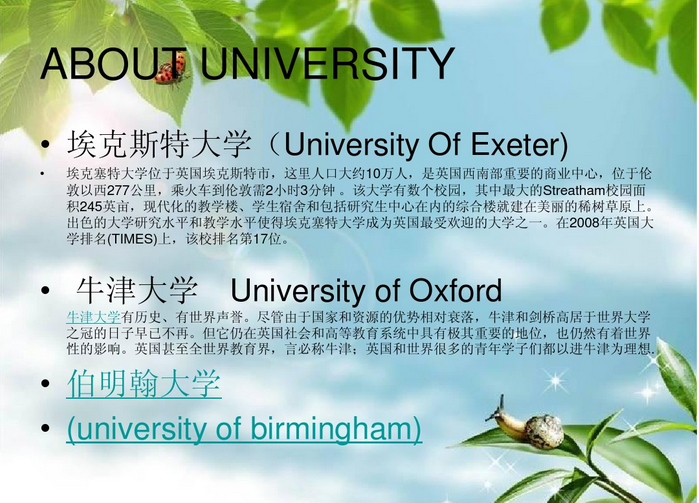 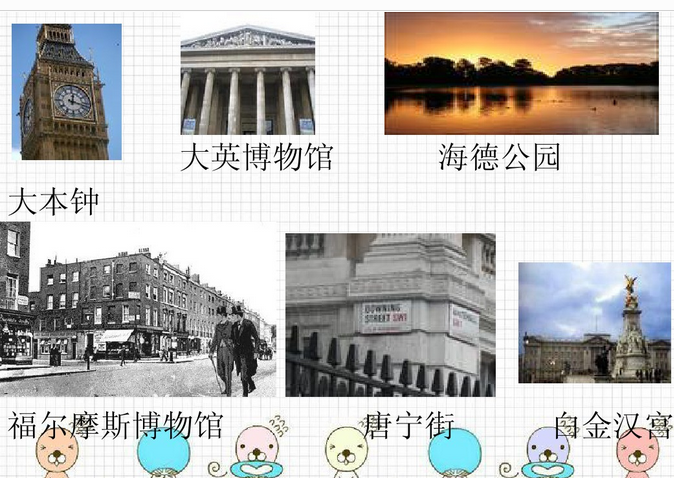 伊丽莎白塔（Elizabeth Tower)，旧称大本钟(Big Ben)，即威斯敏斯特宫钟塔，世界上著名的哥特式建筑之一，英国国会会议厅附属的钟楼（Clock Tower）的大报时钟，也是世界上第二大的同时朝向四个方向的时钟，每个钟面的底座上刻着拉丁文的题词，“上帝啊，请保佑我们的女王维多利亚一世的安全。”。坐落在英国伦敦泰晤士河畔，是伦敦的标志性建筑之一。
1859年，建于议会大厦主体的东北角，由当时的工务大臣本杰明·霍尔爵士监制，耗资27000英镑。这个钟铸造好以后，给它取什么名字的问题难倒了英国君臣，有一个大臣悄悄地说“就叫‘大本’算了。” 本是本杰明的昵称，后来大家都把这口钟叫“大本”了，也就是大本钟了。2012年6月2日，为纪念英国女王登基60周年，英国大本钟将正式更名为“伊丽莎白塔”。
数字探秘——大本钟
（1）今年大本钟度过了它的157岁“生日”，它建成于              年。
（2）塔的高度比最大的两位数少1.5米，它的高度为             米。
（3）钟的重量约是一头2吨重的小象的7倍，它的重量是            吨。
（4）钟盘是个大圆形，直径7米，时针长2.75米，也就是（                                            ），分针比时针长1.52米，分针长（            ）米。
（5）钟上的摆锤比一个体重60公斤的成年人的5倍还多5公斤，摆锤重（         ）公斤。
（6）钟塔的开放时间。
周一 14:30-22:00          开放（      ）时（      ）分

周二 14:30-22:00          开放（      ）时（      ）分

周三 10:00-14:30           开放（      ）时（      ）分

周四 14:30-22:00           开放（      ）时（      ）分

周五 9:30-15:00              开放（      ）时（      ）分

（7）大本钟每隔1小时报时一次，如果两次敲击时间间隔5秒，那么22：00，第一次钟响与最后一声钟响间隔多少秒？
数字探秘——大本钟
（1）今年大本钟度过了它的157岁“生日”，它建成于              年。
（2）塔的高度比最大的两位数少1.5米，它的高度为             米。
（3）钟的重量约是一头2吨重的小象的7倍，它的重量是            吨。
（4）钟盘是个大圆形，直径7米，时针长2.75米，也就是（                                            ），分针比时针长1.52米，分针长（            ）米。
（5）钟上的摆锤比一个体重60公斤的成年人的5倍还多5公斤，摆锤重（         ）公斤。
1859
97.5
14
2米7分米5厘米
4.27
305
（6）钟塔的开放时间。
周一 14:30-22:00          开放（      ）时（      ）分

周二 14:30-22:00          开放（      ）时（      ）分

周三 10:00-14:30           开放（      ）时（      ）分

周四 14:30-22:00           开放（      ）时（      ）分

周五 9:30-15:00              开放（      ）时（      ）分

（7）大本钟每隔1小时报时一次，如果两次敲击时间间隔5秒，那么22：00，第一次钟响与最后一声钟响间隔多少秒？
7             30
7             30
4             30
7             30
5             30
22：00钟敲10下，间隔9个：9×5=45（秒）
在这次活动中你有什么收获？
还有什么想法？